Can we count the number of potato stems in a field at full canopy?
Timing and type of aerial imagery for stem number quantification
Question
Which vegetation indices can help quantify stem number variability?
Methods
Identification of potential vegetation indices from literature
Excess Green
Excess Blue 
Redness
Excess Red
Excess Green minus Excess Red 
Colour Index for Vegetation Extraction
Green-Blue & Red-Blue Differences
Comparing indices
Two custom indices were developed based on Blue differences
Cumulative Blue Differences Index (CBDI)
Blue Difference Normalized Index (BDNI) 
All indices were compared for their performance in canopy feature classification
CBDI                                                                 BDNI
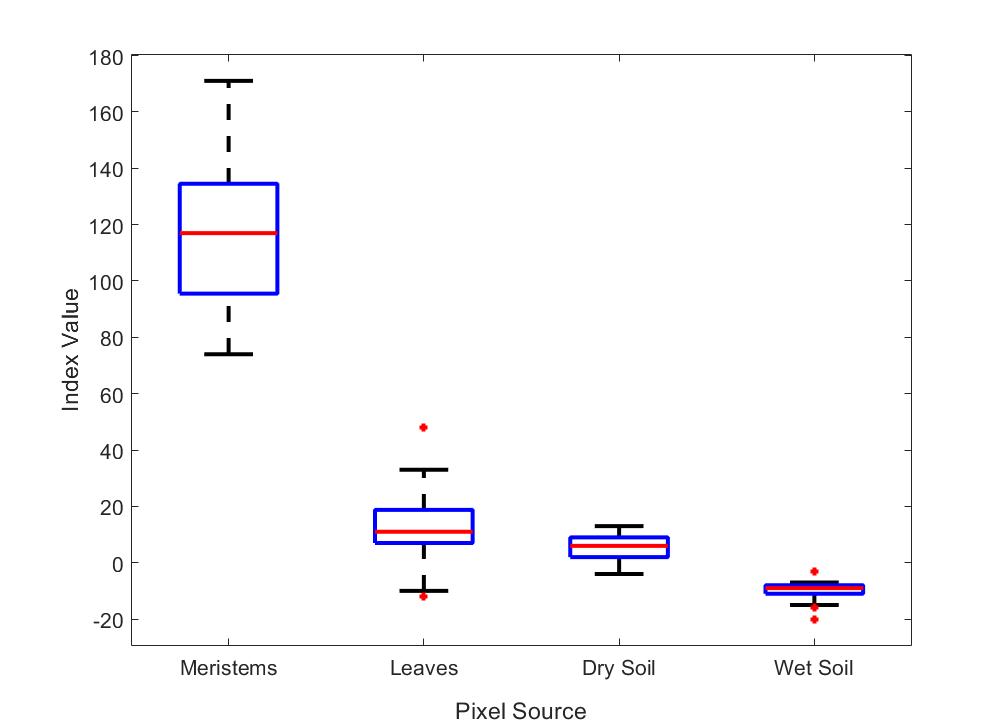 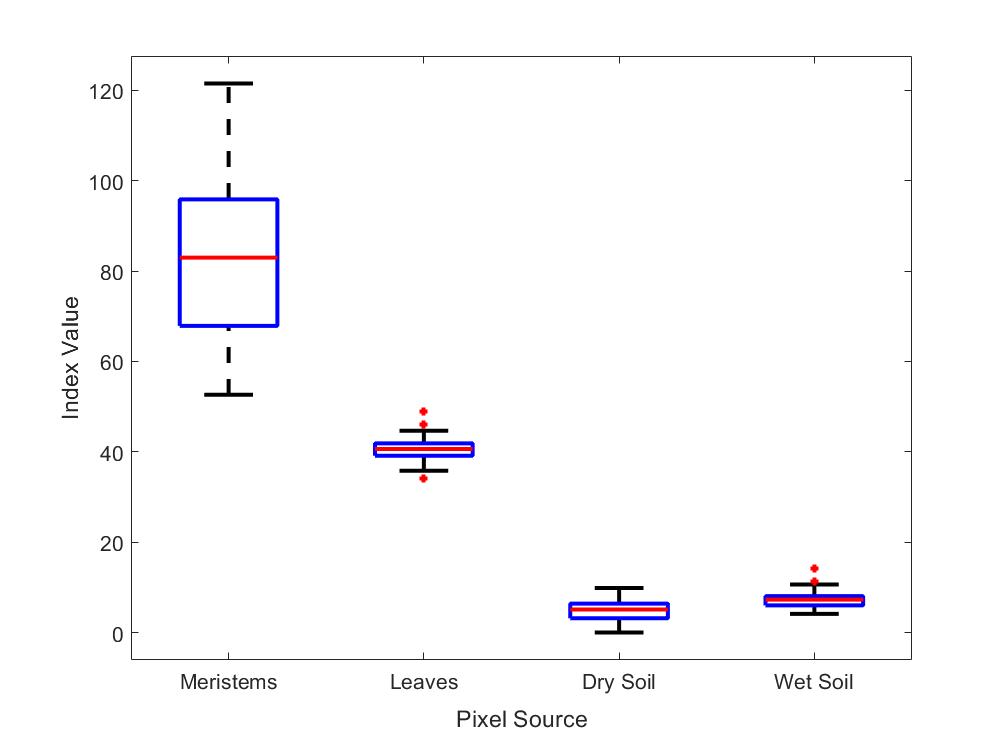 Excess Green                                          Excess Red
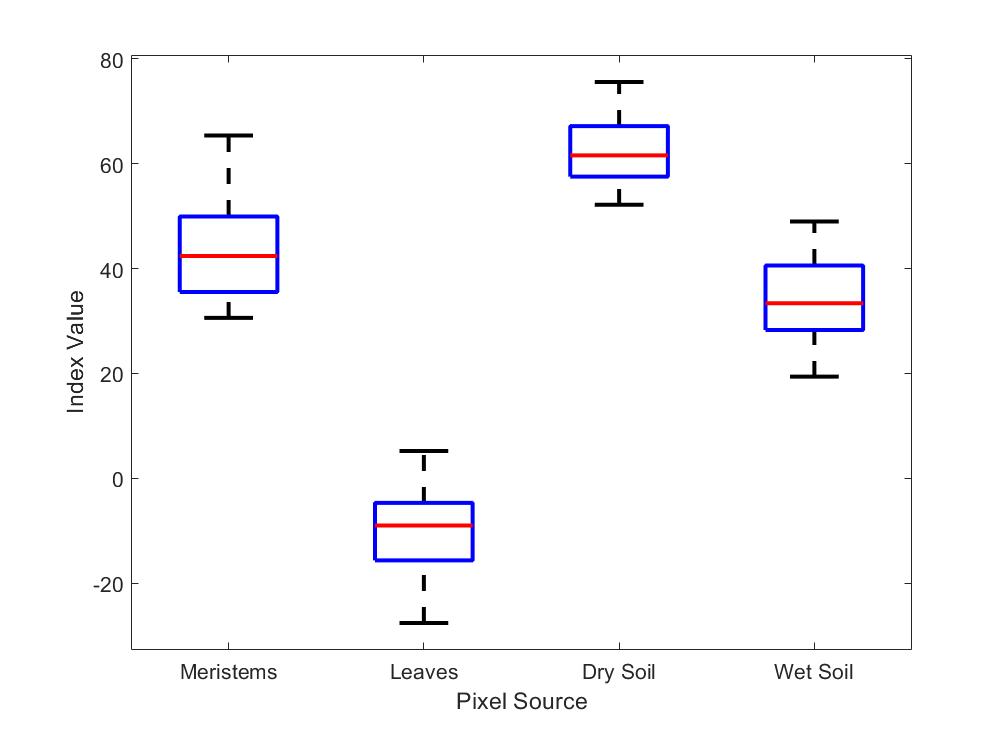 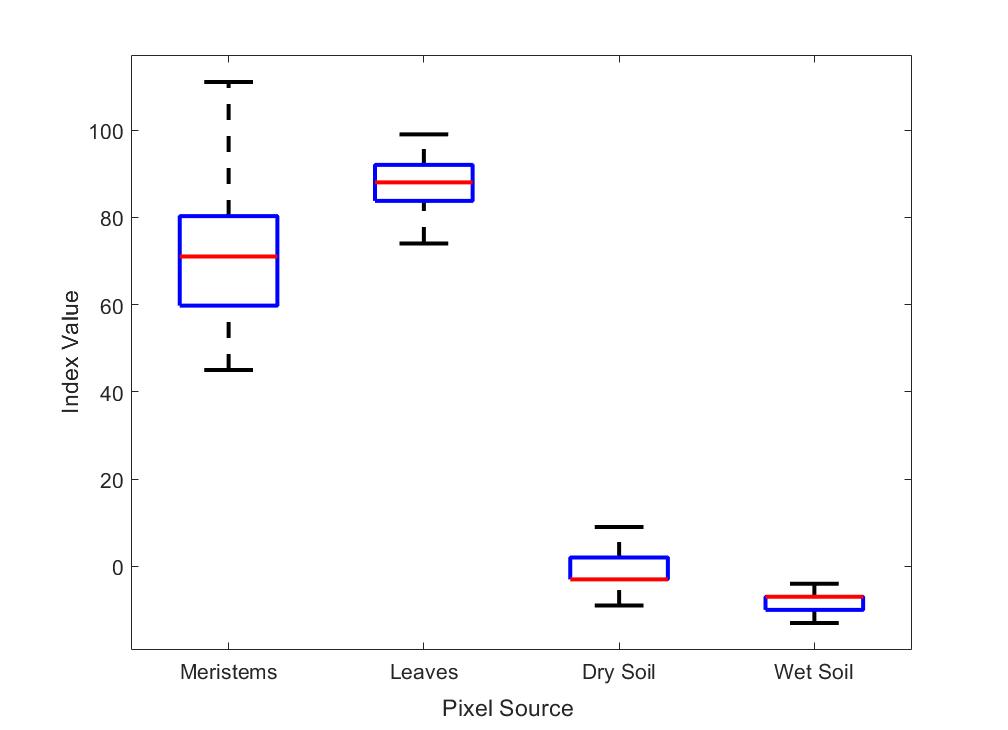 Excess Blue                                                             CIVE
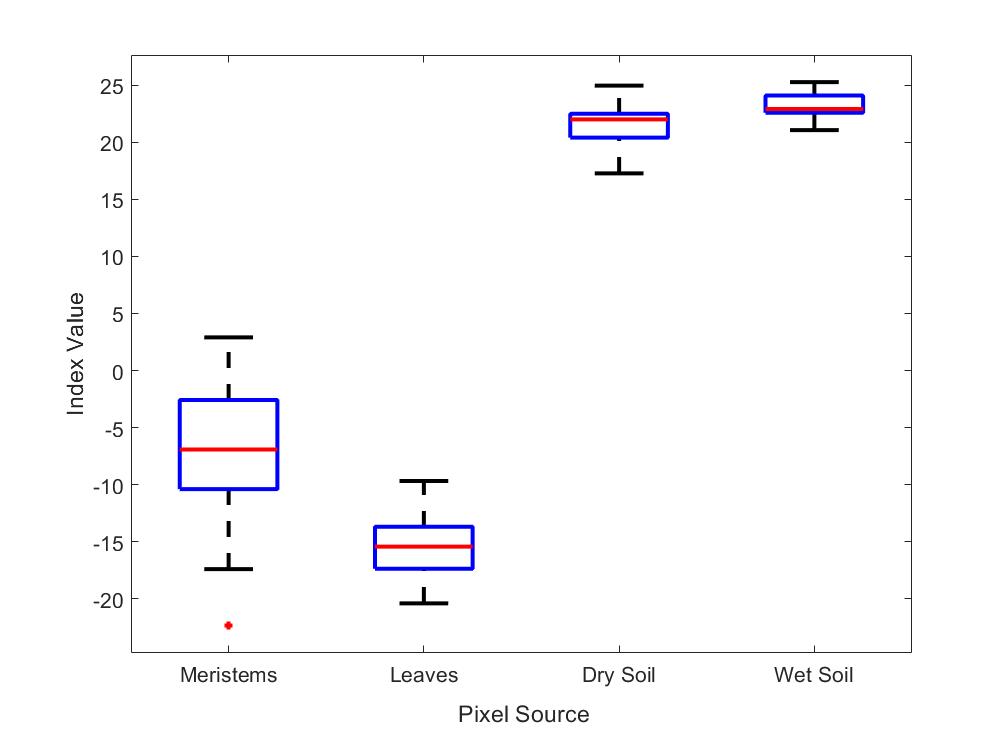 Mean Separation
Timing and type of aerial imagery for stem number quantification
Question 2. 

To what extent can these indices be practically implemented?
Value of the derived vegetation indices for yield dig area selection
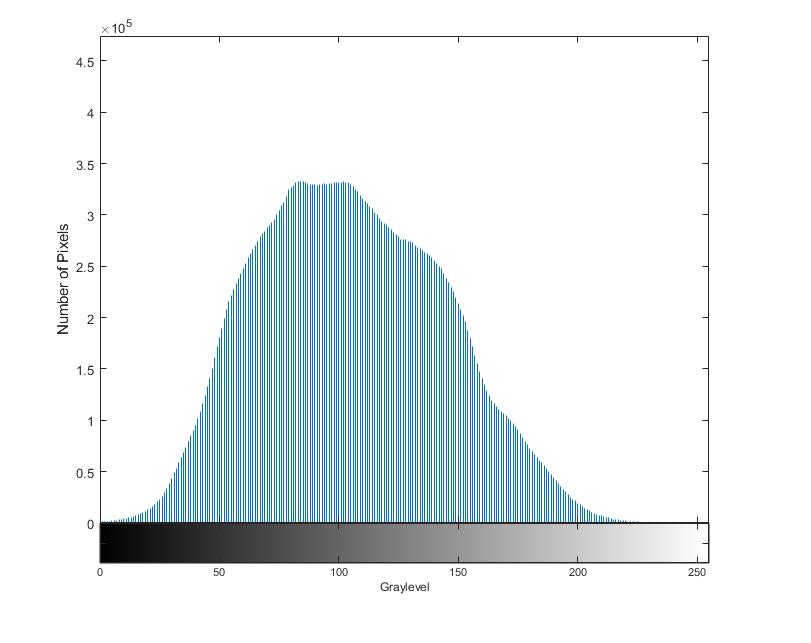 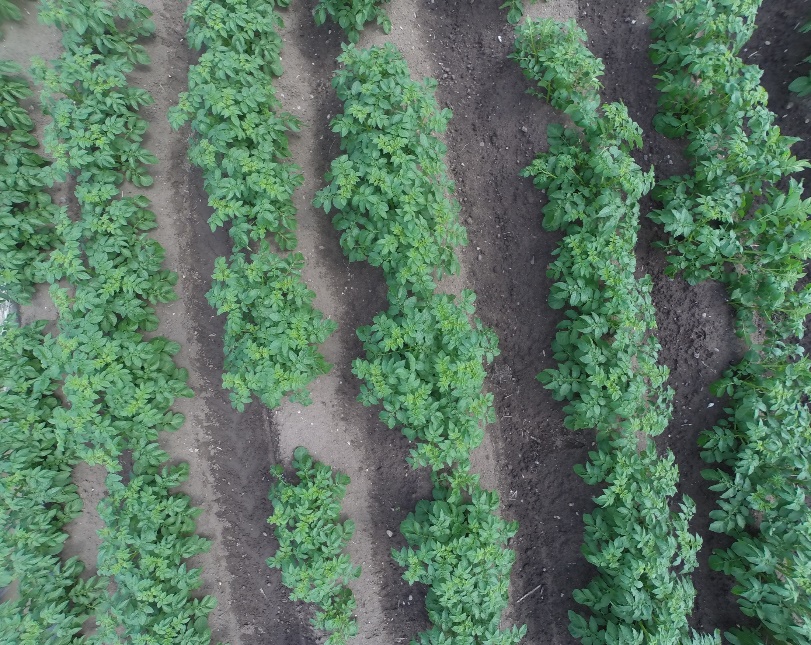 Normal histogram shows no obvious separation between image features
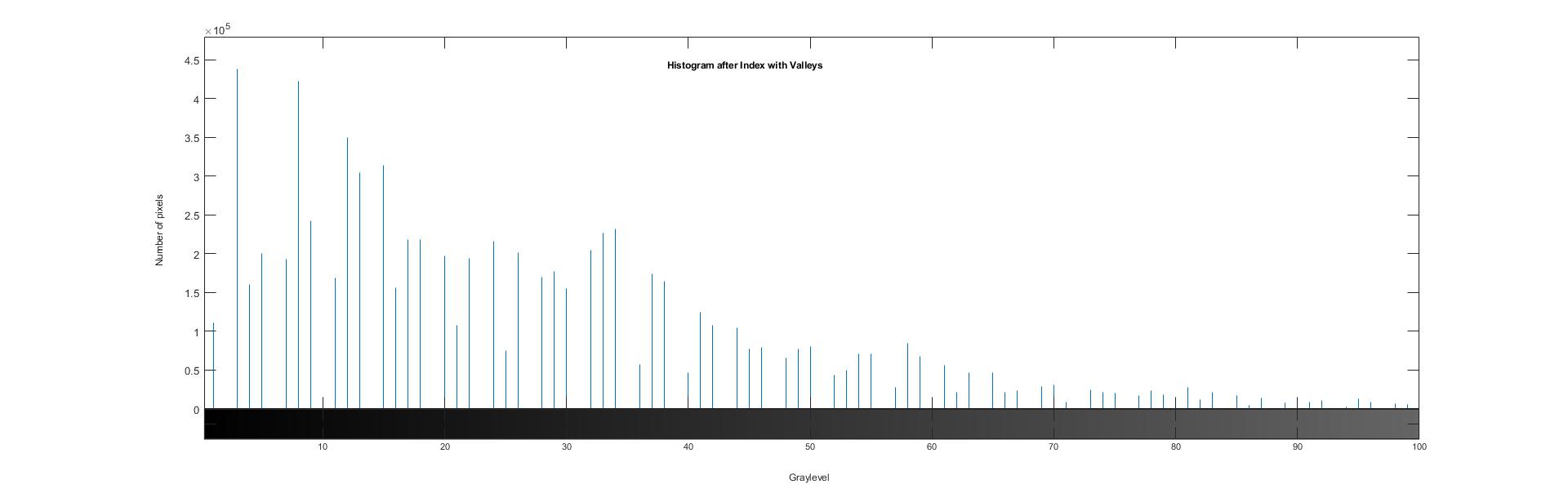 Soil
Histogram produced after application of vegetation index shows valleys representing different image features
leaves
stems
CBDI and BDNI were used to create an algorithm for segmenting canopy images into stems and non-stems then enumerate the stems
The algorithm was tested on a 48 variety trial
36 out of 48 varieties were used after 
Removing edge plots where pixels were distorted during image collection
Removing failed stands
Raw Results after Thresholding
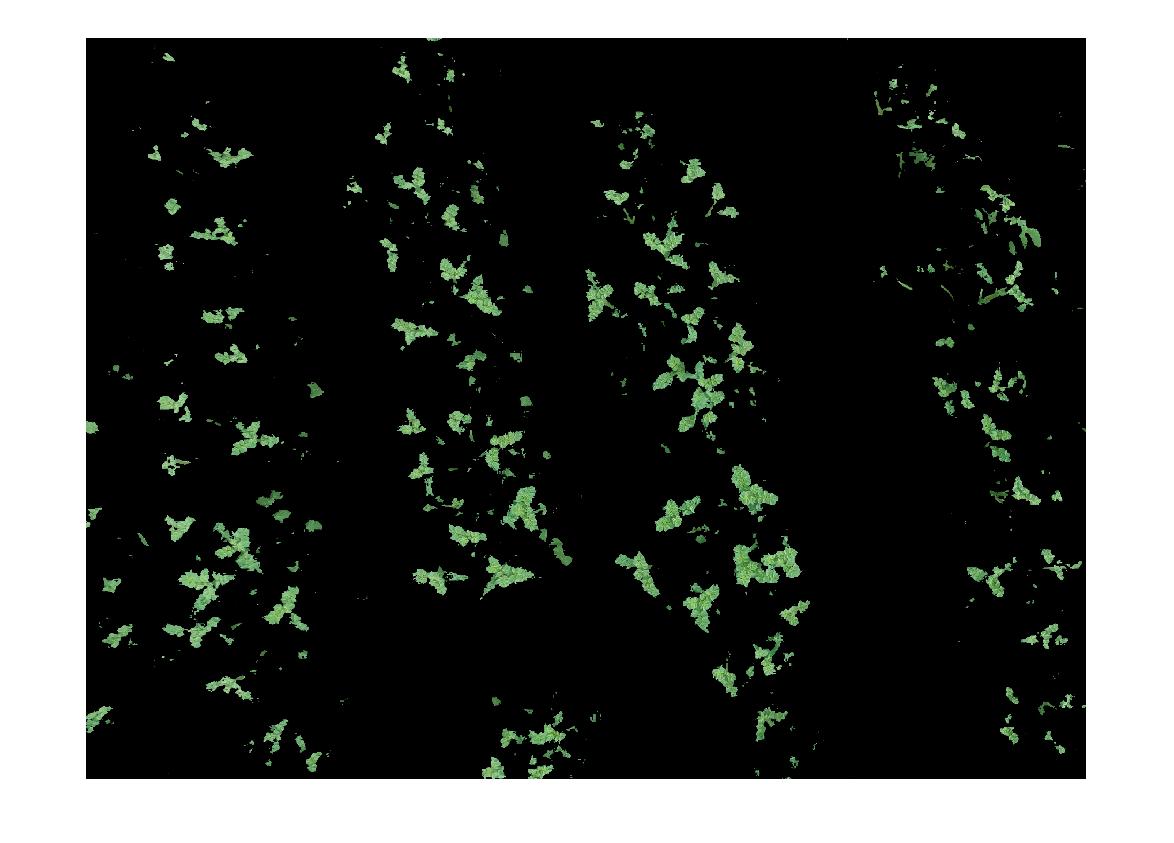 Stem Counting Algorithm Results
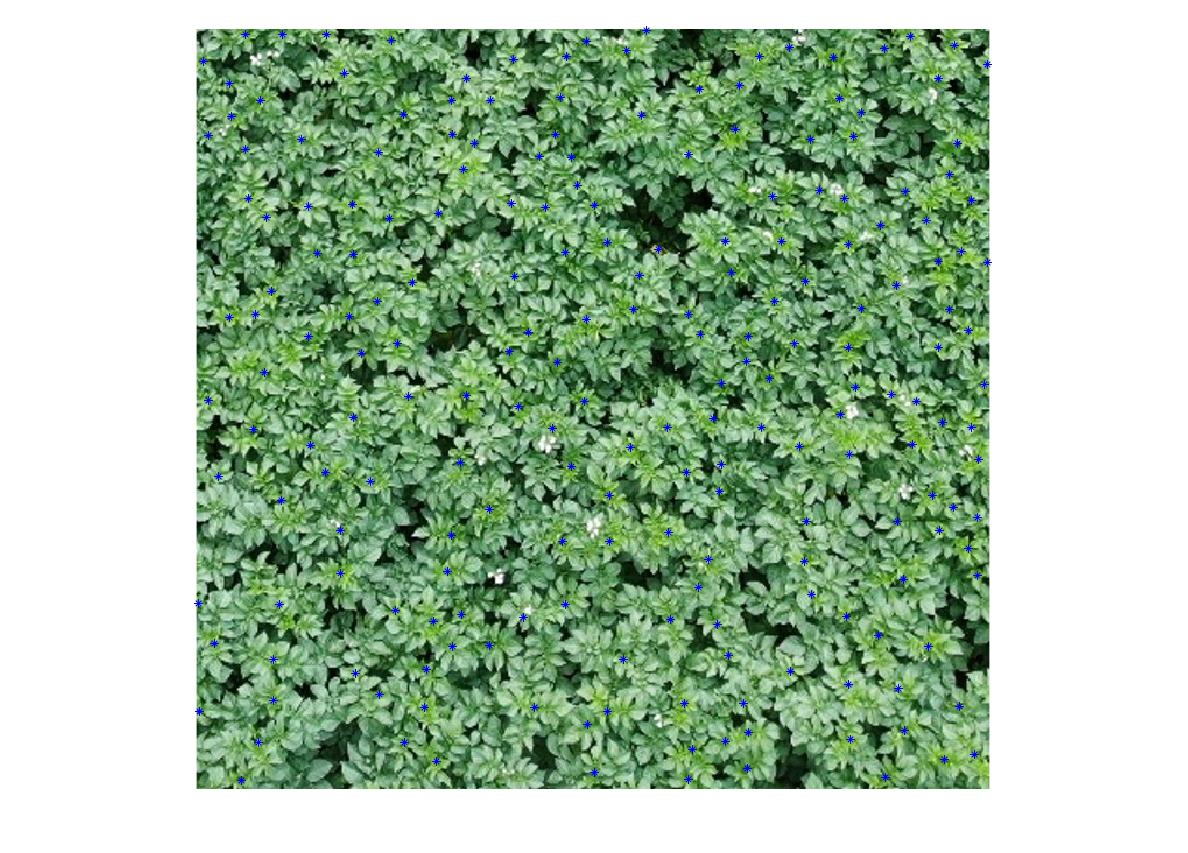 Prediction vs Actual Plots - Meristems
CBDI                                                                 BDNI
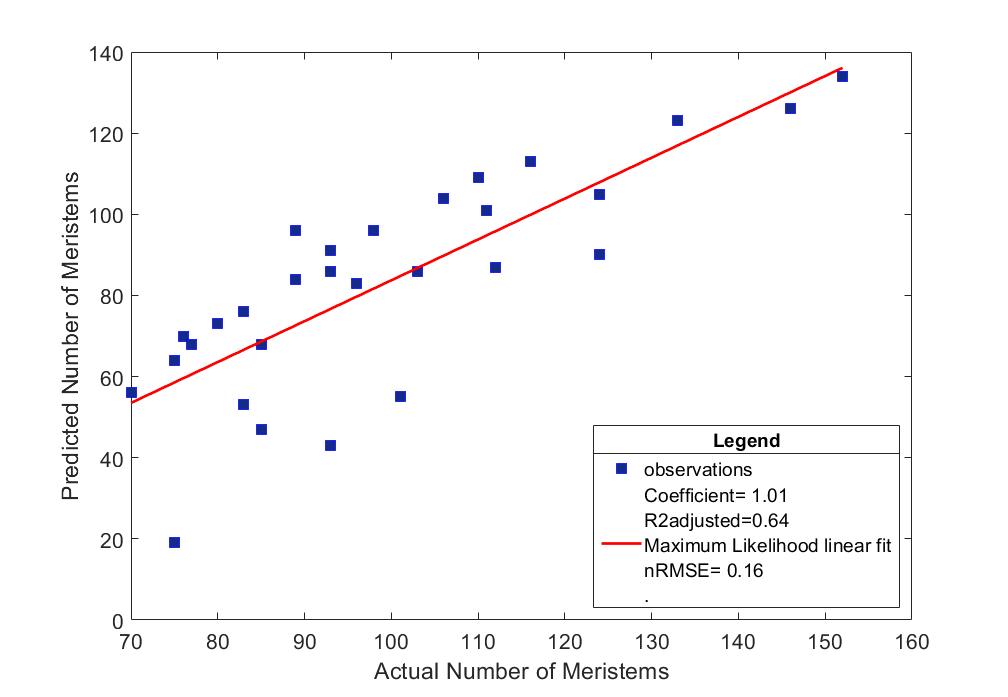 Predicted vs Actual Plots – Above Ground Stems
CBDI                                                                 BDNI
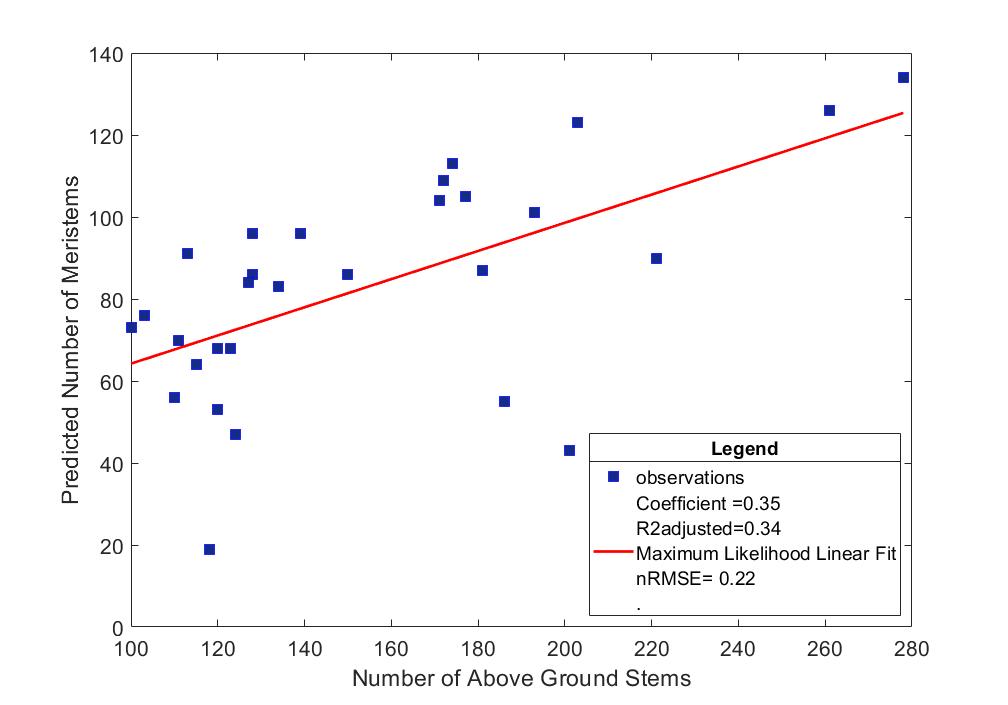 Predicted vs Actual Plots – Meristems to Above Ground Stems
Improvement of image processing algorithm
We combined vegetation indices with a decorrelation algorithm based on principal component analysis to improve the separation between stems and leaves.
The main purpose of this further processing is to produce a better quality filter for image labelling and subsequent training of a deep learning network
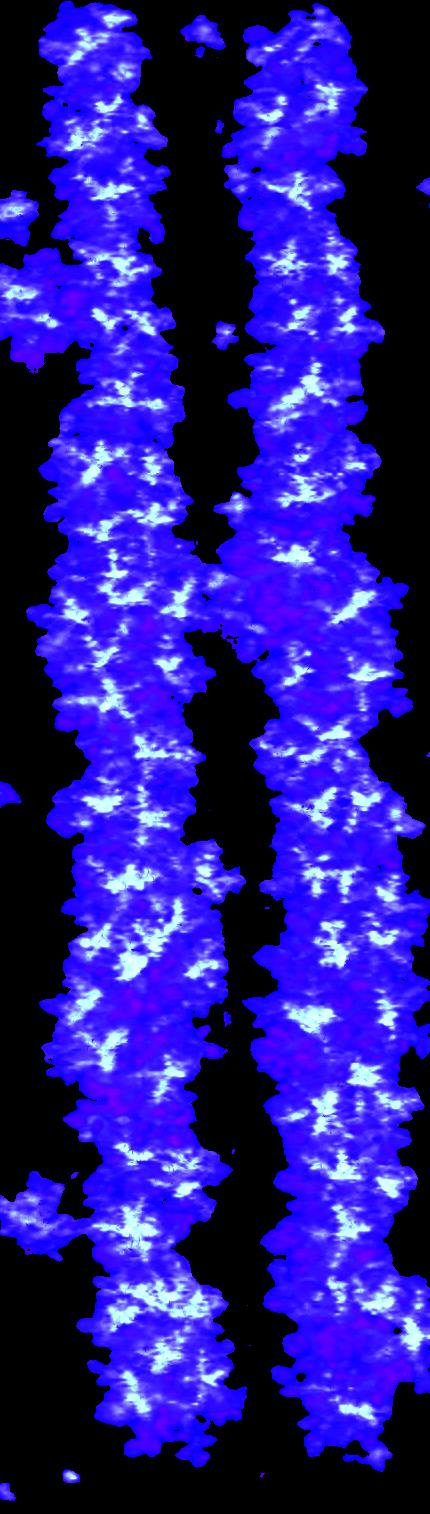 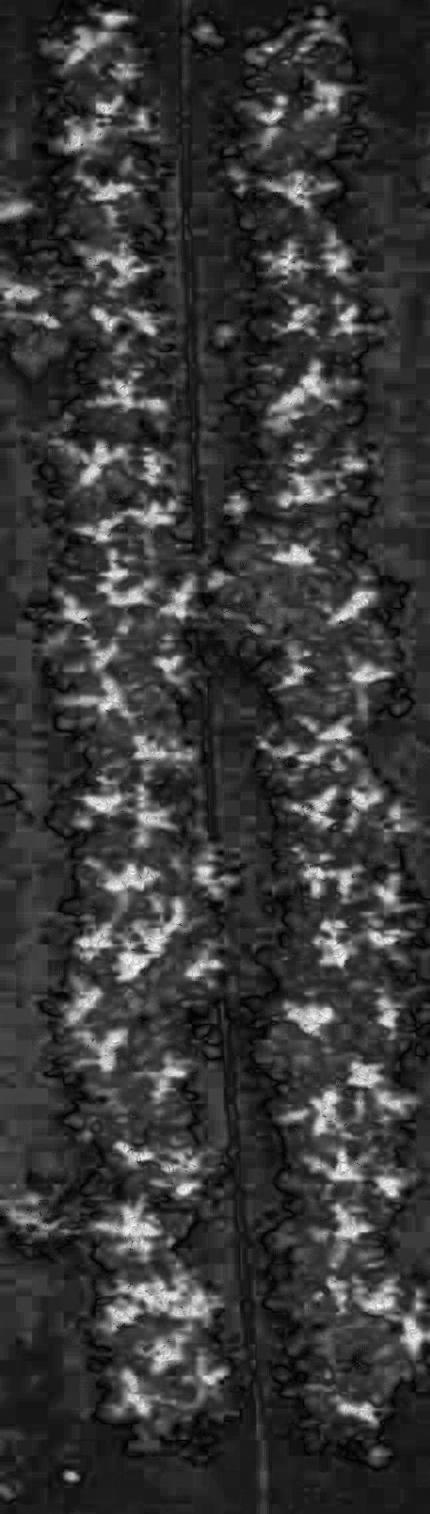 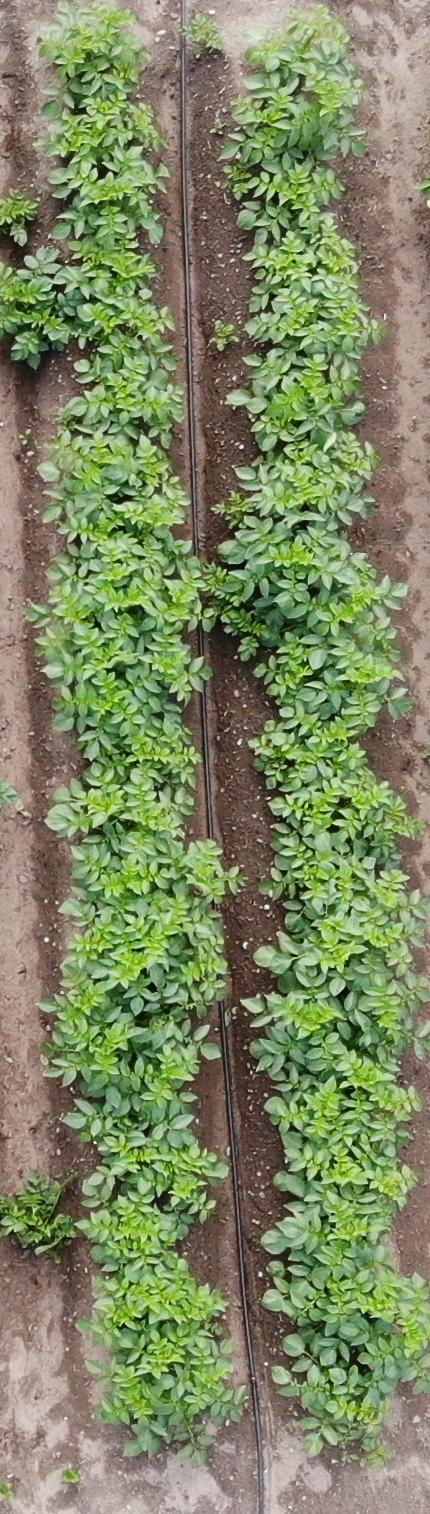 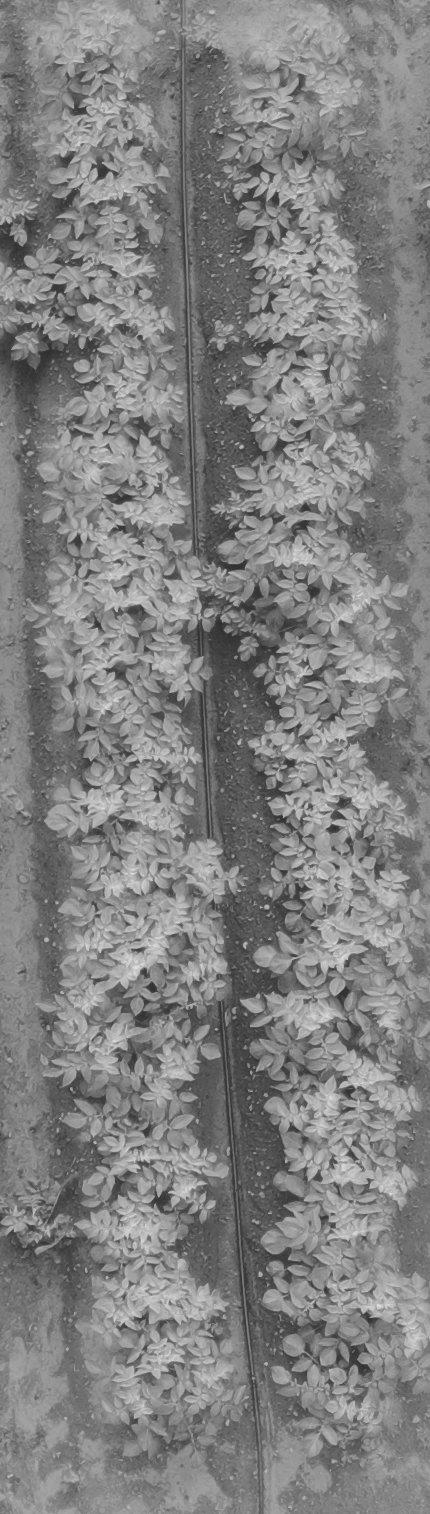 Original image                                        Grayscale                                      Veg Index applied                   PCA processing applied
Deep Learning Approach
Faster RCNN with VGG16
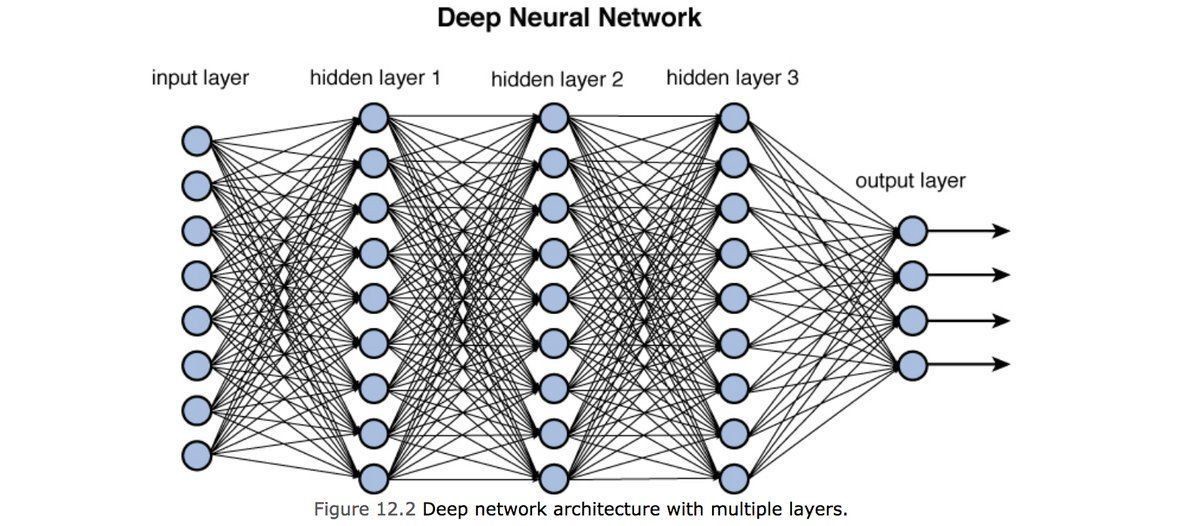 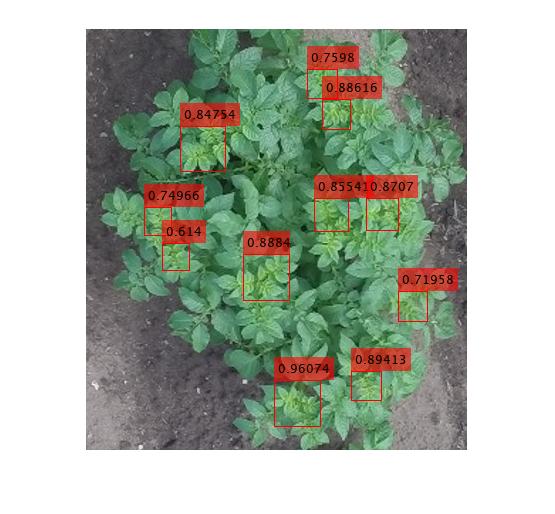 Deep Learning Results
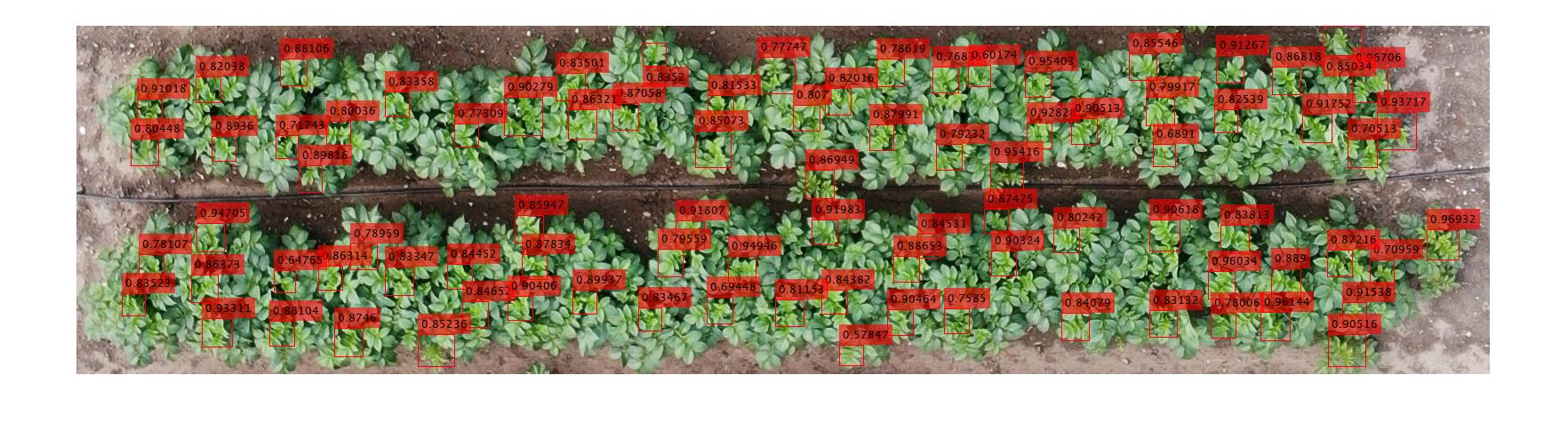 Deep Learning 
88 stems



Actual = 87 stems


Image Analysis 
94 stems
Conclusions
The BDNI and CBDI provide adequate distinction between stems and non-stems needed to determine stem numbers 

The potential practical use of the indices has been demonstrated

The Indices can be used to automatically label data and train accurate deep learning models
Kaggle Challenge
Machine Learning: Needs feature extraction. What common feature do the wheat ears have?
Shape Analysis: Ear orientation is erratic
Deep Learning: No successful generalized model achieved – YET
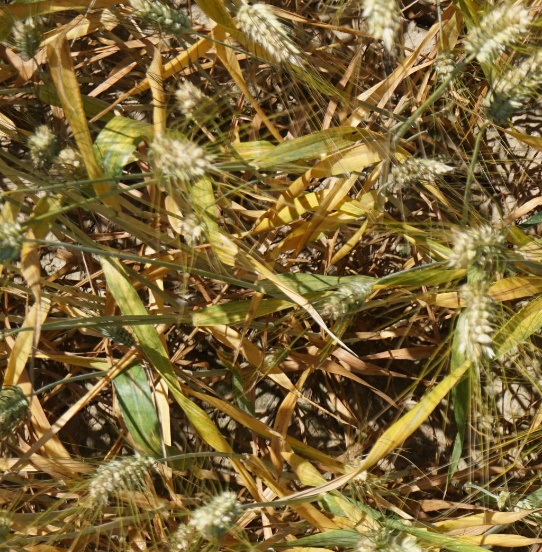 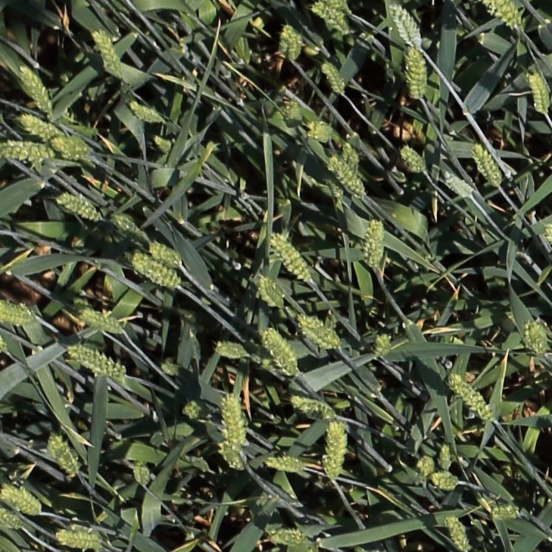 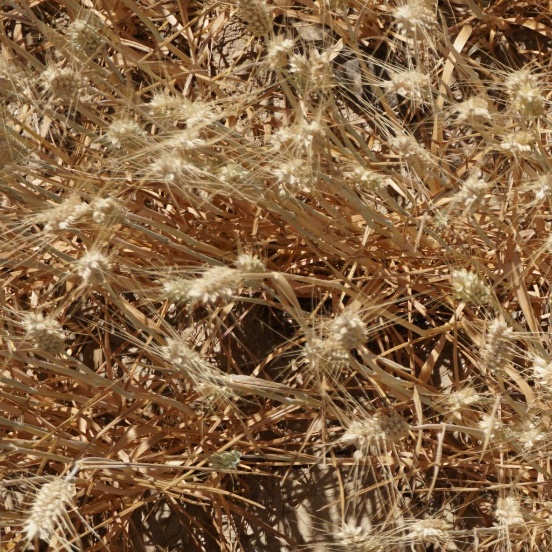 Current Approaches
RUNTIME REQUIREMENTS
CPU Notebook <= 9 hours run-time

GPU Notebook <= 6 hours run-time

Battle of the GPUs
Most Promising Published Work
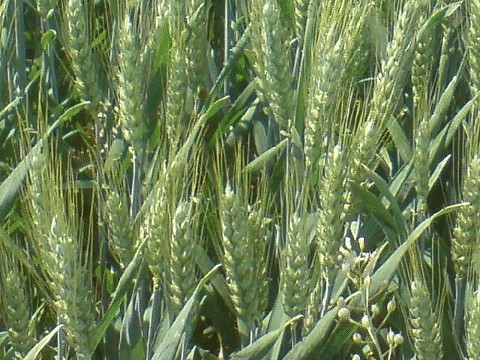 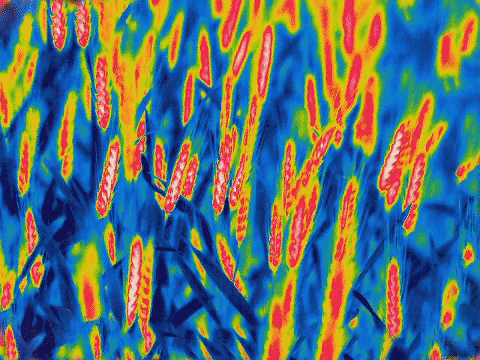 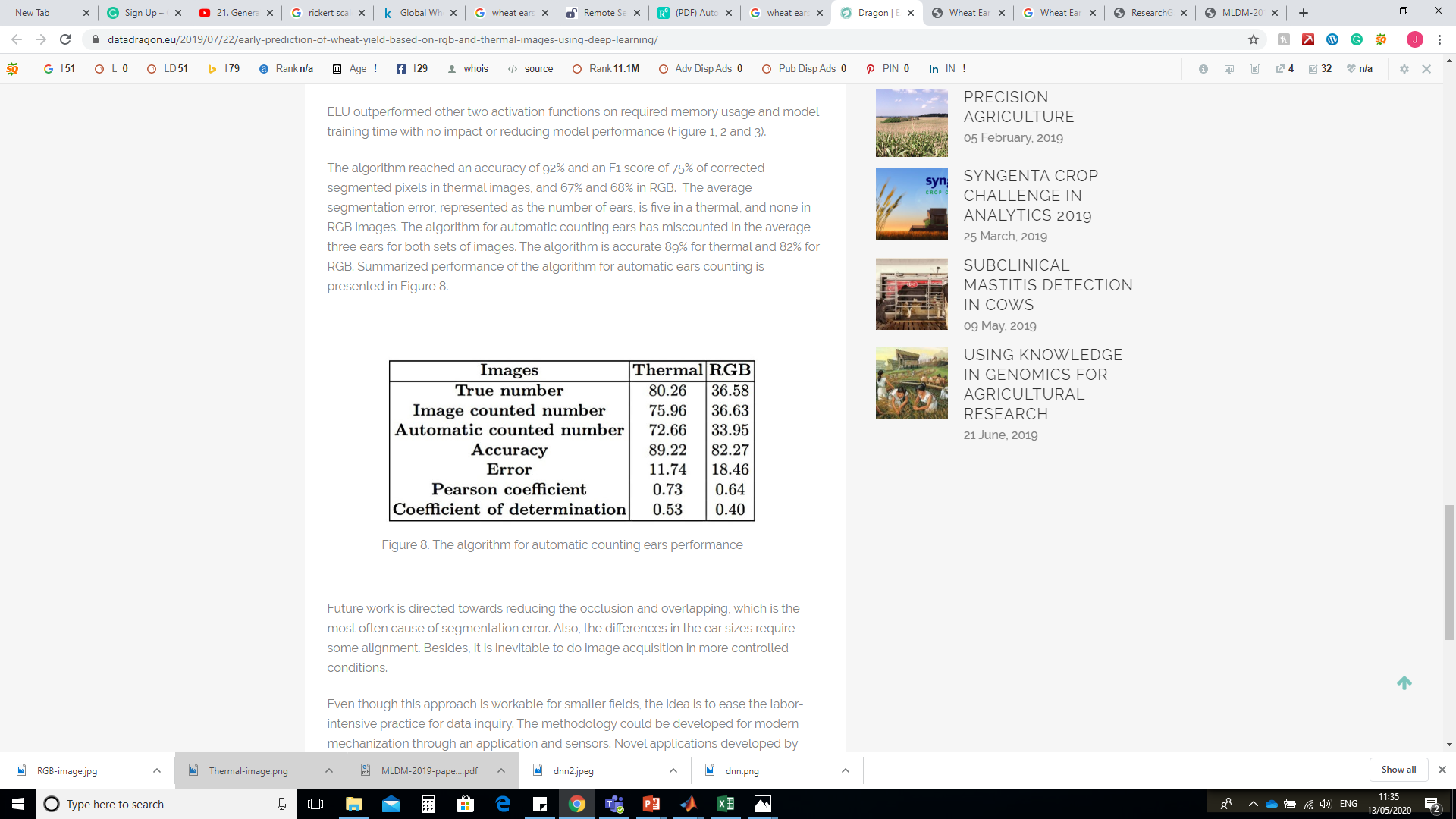 Can we do image analysis in R to mimic thermal imagery and do something similar to Grbovic et al?
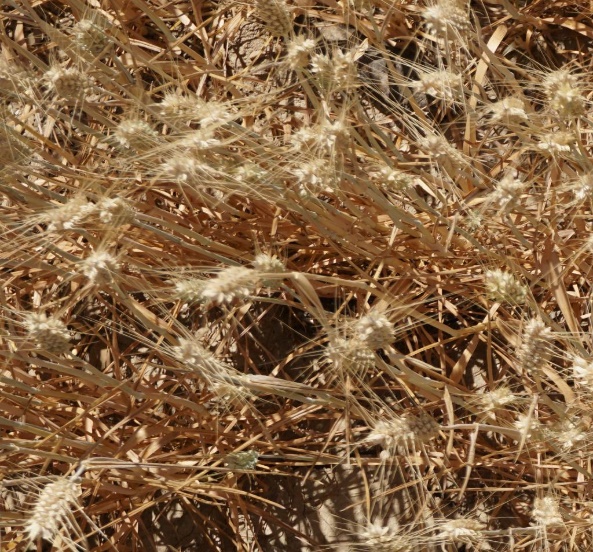 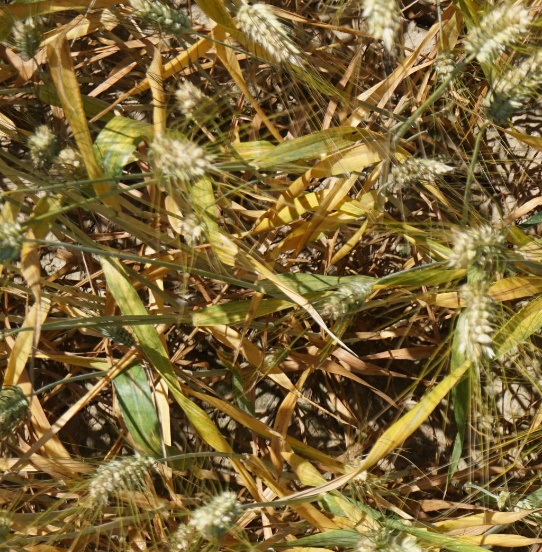 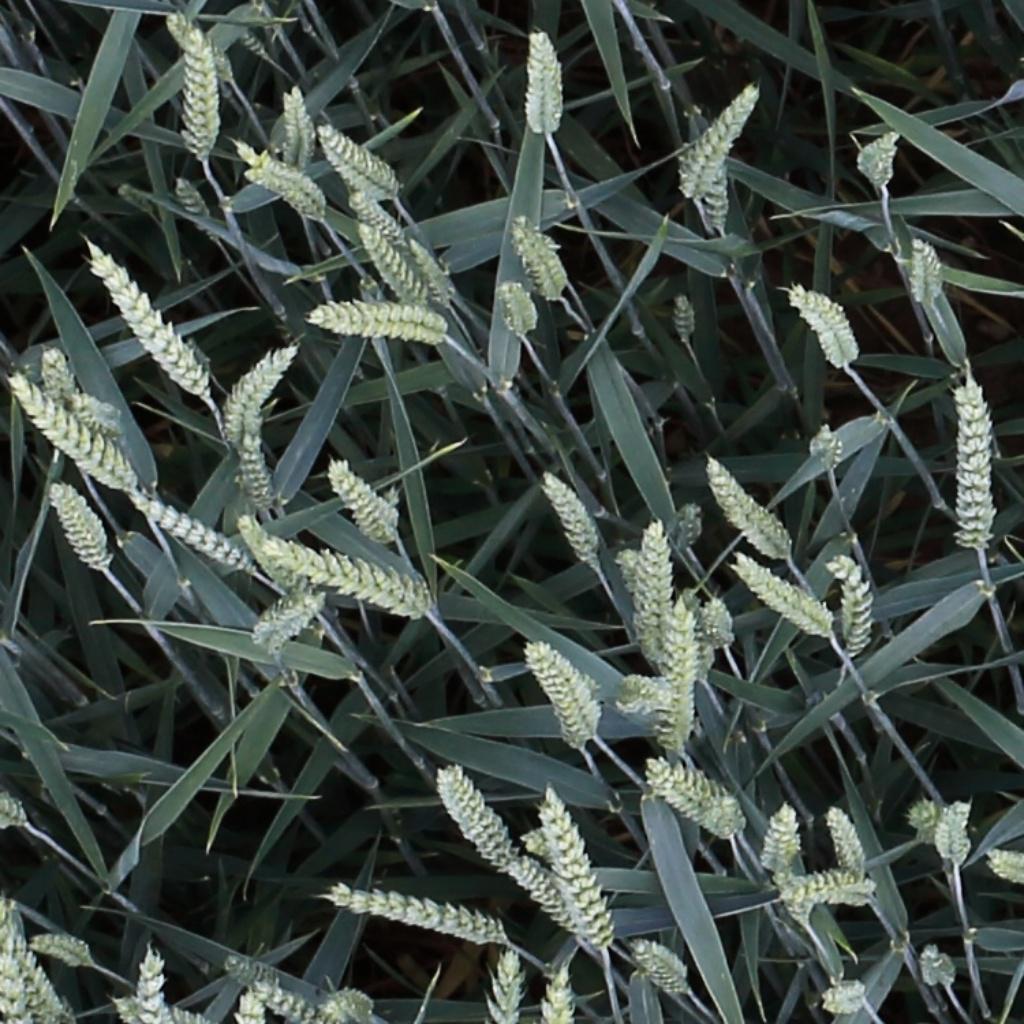 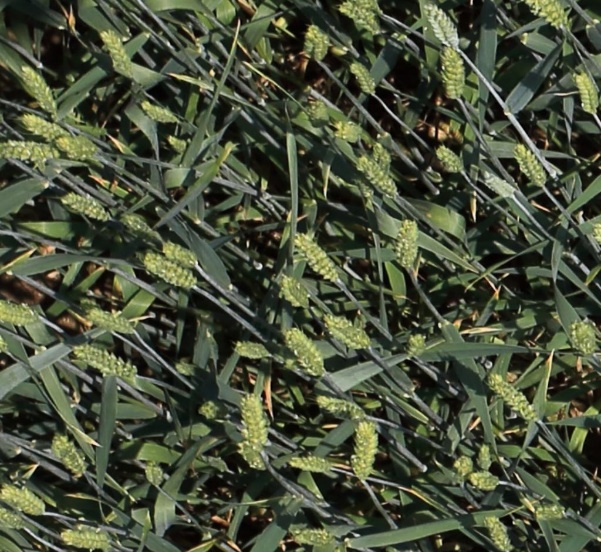 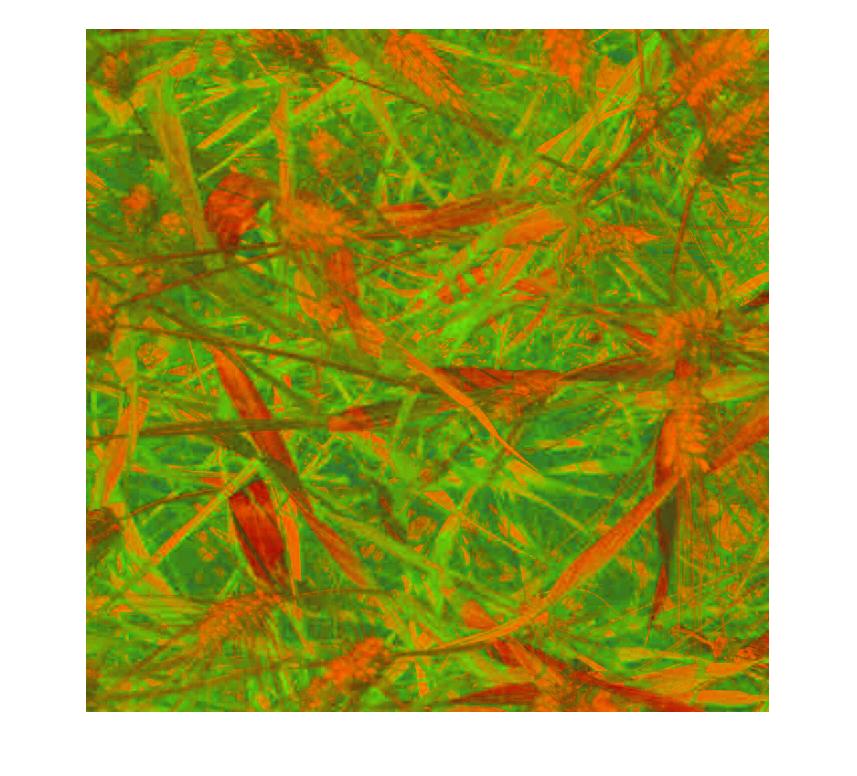 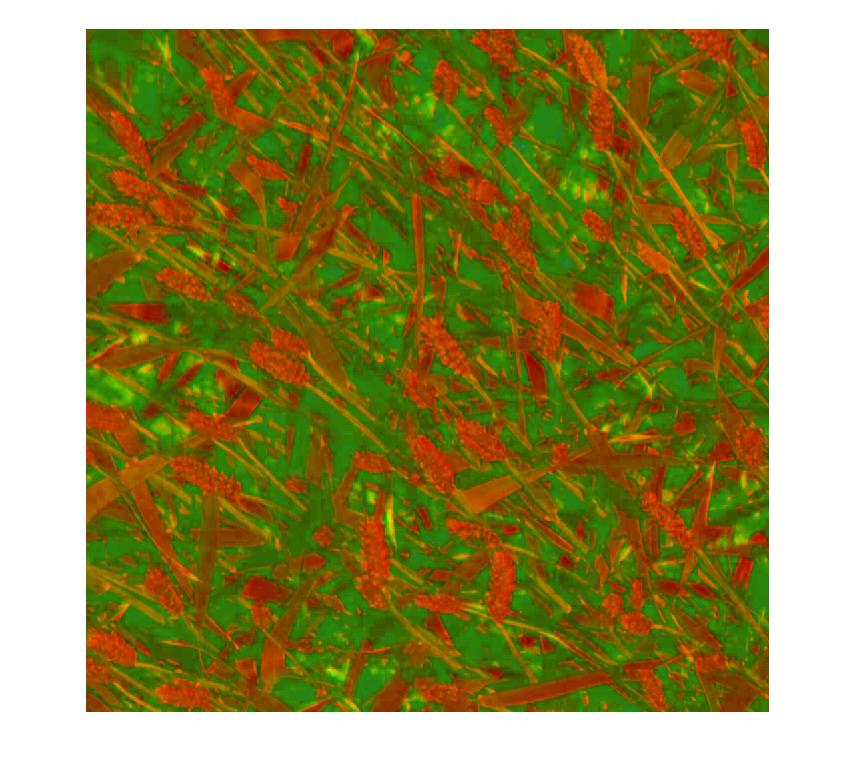 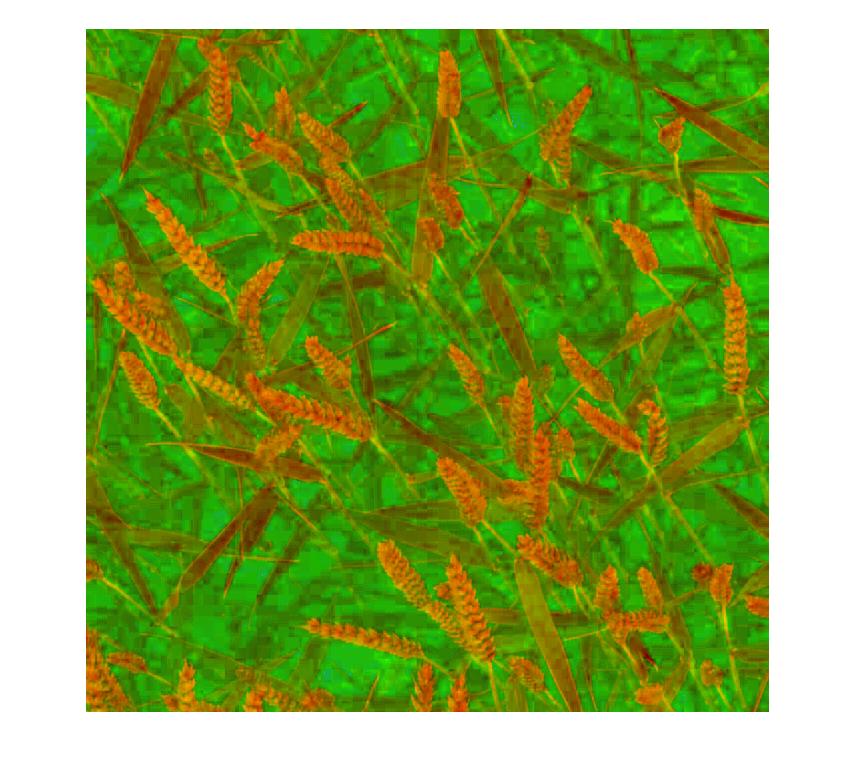